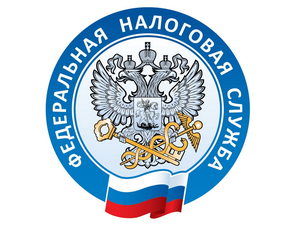 ПОЛУЧИТЬ ИНФОРМАЦИЮ О ЗАДОЛЖЕННОСТИ ПО НАЛОГАМ
можно с помощью СМС-сообщений или по электронной почте
УПРАВЛЕНИЕ ФЕДЕРАЛЬНОЙ НАЛОГОВОЙ СЛУЖБЫ ПО ТВЕРСКОЙ ОБЛАСТИ
Что такое «Информирование о задолженности»?
Налоговая служба предоставляет налогоплательщикам удобную возможность оперативно получить информацию о возникшей недоимке и задолженности по пеням, штрафам, процентам посредством СМС-сообщений или сообщений на электронную почту.

Периодичность таких рассылок строго регламентирована законодательством о налогах и сборах - не чаще одного раза в квартал. 

Обязательным условием подключения данной услуги является согласие физического лица на информирование, представленное в налоговый орган. В согласии указывается ФИО физического лица и ИНН. Кроме того, заполняется поле с номером телефона и (или) адресом электронной почты, на которые и будет приходить информирование о наличии недоимки, задолженности по пеням, штрафам и процентам. Форма документа утверждена приказом ФНС России от 06.07.2020 № ЕД 7-8/423@.

Услуга предоставляется бесплатно.
СОГЛАСИЕ МОЖЕТ БЫТЬ ПРЕДСТАВЛЕНО В НАЛОГОВЫЙ ОРГАН:

На бумажном носителе лично или через представителя
Направлено по почте заказным письмом
Передано в электронной форме по ТКС или через личный кабинет налогоплательщика
Наиболее простым и удобным способом представления согласия для физических лиц является «Личный кабинет налогоплательщика»:
в разделе «Услуги» во вкладке «Прочие ситуации» нужно направить «Согласие (отказ) на информирование о наличии недоимки и(или) задолженности по пеням, штрафам, процентам», подписав его усиленной неквалифицированной электронной подписью.
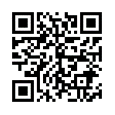 Подробная информация по реализации механизма размещена в разделе «Информирование о задолженности» на сайте nalog.gov.ru.
1